Universidad Veracruzana   Región Córdoba-Orizaba
Informe de Labores 2016-2017
Facultad de Ingeniería
Informe de Labores
Septiembre 2016 – Agosto 2017
M.I.A. Martín Augusto Pérez Panes
Cd. Mendoza, Ver; a 19 de Septiembre de 2017
Universidad Veracruzana   Región Córdoba-Orizaba
Informe de Labores 2016-2017
INTRODUCCIÓN
En cumplimiento a lo establecido en el Artículo 70, Fracción XII de la  Ley Orgánica de la Universidad Veracruzana, presento a esta Junta  Académica el informe de actividades de la Facultad de Ingeniería Cd.  Mendoza en el periodo comprendido entre el 1 de septiembre 2015  a 31 de agosto 2016.


La estructura de este documento corresponde a los ejes y programas  estratégicos de trabajo que se han trazado dentro del Programa de  Trabajo Estratégico 2013-2017 Tradición e Innovación.
Universidad Veracruzana   Región Córdoba-Orizaba
Informe de Labores 2016-2017
Eje I: Innovación académica con calidad.
Universidad Veracruzana   Región Córdoba-Orizaba
Informe de Labores 2016-2017
Programa  Estratégico  1:  Programas  educativos  que  cumplan con
los estándares de calidad nacionales e internacionales.
Universidad Veracruzana   Región Córdoba-Orizaba
Informe de Labores 2016-2017

   Curso
Universidad Veracruzana   Región Córdoba-Orizaba
Informe de Labores 2016-2017
Curso Educación Continua
Universidad Veracruzana   Región Córdoba-Orizaba
Informe de Labores 2016-2017
Curso ProFA
Universidad Veracruzana   Región Córdoba-Orizaba
Informe de Labores 2016-2017
1er Modulo de Diplomado
Diseño y evaluación de currículo por competencia
Universidad Veracruzana   Región Córdoba-Orizaba
Informe de Labores 2016-2017
Proyectos Innovadores de Educación
Universidad Veracruzana   Región Córdoba-Orizaba
Informe de Labores 2016-2017

Congresos y Seminarios
Congreso de Ingeniería Civil
Coordinador: Dr.  Sergio Márquez Domínguez
Universidad Veracruzana   Región Córdoba-Orizaba
Informe de Labores 2016-2017

Congresos y Seminarios
Congreso de Ingeniería Industrial
Coordinador: Dr.  Victorino Juárez Rivera
Universidad Veracruzana   Región Córdoba-Orizaba
Informe de Labores 2016-2017

Congresos y Seminarios
Congreso de Ingeniería Mecánica y Eléctrica
Coordinadores: Dr. Edgar Mejía Sánchez y Dr. Rubén Villafuerte Díaz
Universidad Veracruzana   Región Córdoba-Orizaba
Informe de Labores 2016-2017

Congresos y Seminarios
Congreso de Ingeniería Mecánica y Eléctrica
Universidad Veracruzana   Región Córdoba-Orizaba
Informe de Labores 2016-2017

Congresos y Seminarios
Congreso de Ingeniería Mecánica y Eléctrica
Universidad Veracruzana   Región Córdoba-Orizaba
Informe de Labores 2016-2017
Seminario de Ingeniería 2017
Ingeniería Aplicada
Universidad Veracruzana   Región Córdoba-Orizaba
Informe de Labores 2016-2017
Autoevaluación CACEI
Ag 16
3 Alumnos
En Julio de 2017 se presentó formalmente la autoevaluación de los 5 PE a CACEI
Universidad Veracruzana   Región Córdoba-Orizaba
Informe de Labores 2016-2017
Autoevaluación del PFCE
Ag 16
3 Alumnos
El 28 de Agosto de 2017, se presenta autoevaluación al PFCE para integrar el proyecto del 2018.
Universidad Veracruzana   Región Orizaba-Córdoba
Informe de Labores 2015-2016
Programa Estratégico 2: Planta académica con calidad.
Universidad Veracruzana   Región Córdoba-Orizaba
Informe de Labores 2016-2017
Estancia corta con empresa de consultoría en diseño organizacional en grupo CUPRUM en Monterrey, Nuevo León
Realizada por el Mtro. Martin Augusto Pérez Panes  del 21 al 23 de  agosto de 2017 en la empresa Organizational Desing & Effectiveness, realizando la etapa de micro diseño del área de operaciones de la empresa CUPRUM en la ciudad de Apodaca, Nuevo León.
Universidad Veracruzana   Región Córdoba-Orizaba
Informe de Labores 2016-2017
Cursos Intersemestrales Aprobados por los Académicos
Universidad Veracruzana   Región Córdoba-Orizaba
Informe de Labores 2016-2017
1er Modulo de Diplomado
Aprendizaje basado en problemas. Didáctica innovadora del cálculo.
Universidad Veracruzana   Región Córdoba-Orizaba
Informe de Labores 2016-2017
Programa Estratégico 3: Atracción y retención de estudiantes de
calidad.
Universidad Veracruzana   Región Córdoba-Orizaba
Informe de Labores 2016-2017
Promoción de las Carrera
Expo Orienta 2016
Orizaba
Córdoba
Feria Vocacional 2016
Auditorio de Huiloapan
Curso Taller “Compuertas Lógicas” 
Córdoba 
9-11 Noviembre 2016
Universidad Veracruzana   Región Córdoba-Orizaba
Informe de Labores 2016-2017
Movilidad Estudiantil
Movilidad Nacional:

Hernández Salazar Alex
Movilidad al Instituto Politécnico Nacional
Periodo Febrero-Julio 2017
PE Ingeniería Industrial


Movilidad Internacional:

León Lara Luis Ricardo
León, España
Periodo Agosto 2017-Enero 2018
PE Ingeniería Industrial
Universidad Veracruzana   Región Córdoba-Orizaba
Informe de Labores 2016-2017
PAFI
Programa de apoyo a la formación integral
Universidad Veracruzana   Región Córdoba-Orizaba
Informe de Labores 2016-2017
PAFI
Programa de apoyo a la formación integral
Universidad Veracruzana   Región Córdoba-Orizaba
Informe de Labores 2016-2017
PAFI
Programa de apoyo a la formación integral
Universidad Veracruzana   Región Córdoba-Orizaba
Informe de Labores 2016-2017
Tutorías
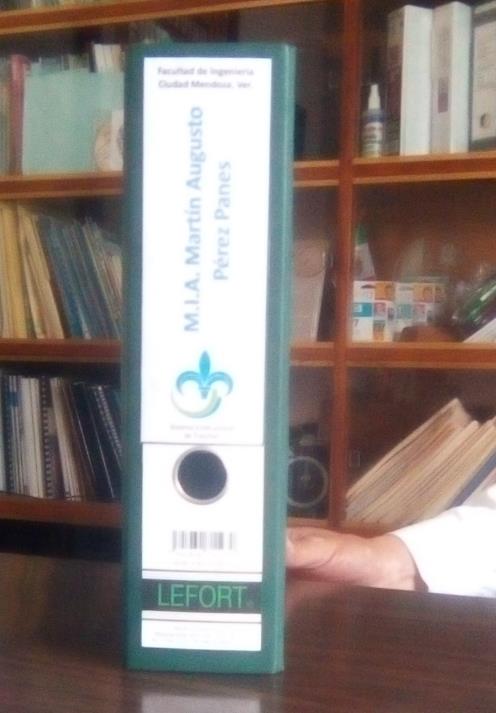 Materiales proporcionados para tutorías: Se proporciono a los tutores académicos de los 5  PE carpeta con materiales para la orientación y realización de su actividad tutorial. Así como para poder guardar los registros de las reuniones de tutorías que se realizan durante el periodo. Con ello se busca eficientar y estandarizar el trabajo de los tutores
Universidad Veracruzana   Región Córdoba-Orizaba
Informe de Labores 2016-2017
Platicas sobre prevención del riesgo de salud
Pruebas rápidas del VIH SIDA. 12 de Octubre de 2016
Encuesta Percíbete 2. Aplicó desde el 6 de febrero hasta el 30 de junio de 2017
Universidad Veracruzana   Región Córdoba-Orizaba
Informe de Labores 2016-2017
ESI-UV
Universidad Veracruzana   Región Córdoba-Orizaba
Informe de Labores 2016-2017
Actividades Deportivas
Resultados Obtenidos:

Se llegó a semifinales en el Futbol de sala varonil. 
Se llegó a semifinales en el Futbol de campo varonil. 
Basquetbol varonil se elimino en la primera ronda. 
Voleibol femenil, este equipo llegó a la final obteniendo el segundo lugar de dicha competición.
Universidad Veracruzana   Región Córdoba-Orizaba
Informe de Labores 2016-2017
Actividades Culturales
Universidad Veracruzana   Región Córdoba-Orizaba
Informe de Labores 2016-2017
Certificación Internacional en Competencias
El 29 de Noviembre de 2016 19 alumnos de los 5 PE,  obtuvieron el “Certificado Internacional de Competencias Adelante” (CICA). Dicha certificación fue el resultado de un convenio de la Universidad Veracruzana con la Secretaria de Trabajo y Previsión Social (STPS) a través del Servicio Nacional del Empleo de Veracruz
Universidad Veracruzana   Región Córdoba-Orizaba
Informe de Labores 2016-2017
Certificación Six Sigma
16 al 20 de enero de 2017
Universidad Veracruzana   Región Córdoba-Orizaba
Informe de Labores 2016-2017
Proyecto de vivienda Eco barrio
Proyecto para trabajadores agremiados al SETSUV
Se desarrolla en la Cd. De Córdoba, Veracruz
Participan 30 alumnos del PE de Ingeniería Civil
Universidad Veracruzana   Región Córdoba-Orizaba
Informe de Labores 2016-2017
Proyecto de Six Sigma
Desarrollado en la empresa Bioservicios Scribe S.A. de C.V planta Orizaba
Participación de 3 estudiantes del PE de Ingeniería Industrial
Universidad Veracruzana   Región Córdoba-Orizaba
Informe de Labores 2016-2017
Proyecto de Análisis Estructurales en IMSS
Hospital General Regional de Orizaba (evaluación de daño)
Hospital General de Sub-Zona (HGSZ) Potrero
HGSZ Omealca
HGSZ Cosolapa
HGSZ Coscomatepec
UMF 64 Córdoba
Bodega del IMSS Rio Blanco
Universidad Veracruzana   Región Córdoba-Orizaba
Informe de Labores 2016-2017
Proyecto
“Análisis de vibraciones en una turbina Francis en una central hidroeléctrica”
Académicos participantes: Dr. Edgar Mejía Sánchez y Dr. Rubén Villafuerte Díaz
Participación de 1 estudiantes del PE de Ingeniería
Universidad Veracruzana   Región Córdoba-Orizaba
Informe de Labores 2016-2017
Proyecto
“Diseño de prototipo y automatización de heliodón”
Académicos participantes: Dr. José Luis Oviedo Barriga y MC. Jesús Medina Cervantes (Facultad de Ingeniería), Mtra. Arq. Erika Benítez Malagón (Facultad de Arquitectura)
Participación de 3 estudiantes
5 de Septiembre de 2016
Universidad Veracruzana   Región Orizaba-Córdoba
Informe de Labores 2015-2016
Programa	Estratégico  responsable.
4:	Investigación
de	calidad
socialmente
Universidad Veracruzana   Región Córdoba-Orizaba
Informe de Labores 2016-2017
Creación de Nuevo Cuerpo Académico
Creación de nuevo cuerpo académico al interior de la Universidad Veracruzana registrada ante la Dirección General de Desarrollo Académico e Innovación Educativa (DGDAIE)
LGAC: “Investigación en Control, Automatización, Instrumentación y Electrónica”

Miembros:
Dr. Joaquín Santos Luna
Dr. José Luis Oviedo Barriga
Dr. Marving Omar Aguilar Justo

Colaboradores:
Mc. Nereyda Castro Gutiérrez
Mtro. Miguel Sadhit Alemán Paredes
Mtro. David García Sarmiento
Ing. Víctor Manuel Hernández Paredes
Universidad Veracruzana   Región Córdoba-Orizaba
Informe de Labores 2016-2017
Artículos Publicados por Académicos
Universidad Veracruzana   Región Córdoba-Orizaba
Informe de Labores 2016-2017
Eje II: Presencia en el entorno con
pertinencia e impacto social.
Universidad Veracruzana   Región Córdoba-Orizaba
Informe de Labores 2016-2017
Programa	Estratégico	5:	Reconocimiento	del	egresado	como	un
medio para generar impacto.
Universidad Veracruzana   Región Orizaba-Cordoba
Informe de Labores 2016-2017
Curso para Emprendedores
Impartido por la  Mtra. Marisol Zúñiga de la empresa Consultoría Ejecutiva
Fechas: Sábados 8, 15 y 29 de Abril de 2017
Participación de 30 estudiantes, divididos entre los 5 PE de la facultad
Universidad Veracruzana   Región Córdoba-Orizaba
Informe de Labores 2016-2017
Maestría con la Empresa 3M  “Ingeniería Aplicada”
Periodo Agosto 2016-Enero 2017

Maestros Participantes:
Dr. Edgar Mejía Sánchez (Coordinador de Maestría)
Dr. José Guadalupe Rangel Ramírez
Dr. José Luis Oviedo Barriga
Dr. Sergio Márquez Domínguez
Dr. Rubén Villafuerte Díaz
M.C. Jesús Medina Cervantes

Alumnos Participantes:
4
3 alumnos con EE terminadas
1 alumno en tramites de grado
Ag 16
3 Alumnos
Universidad Veracruzana   Región Córdoba-Orizaba
Informe de Labores 2016-2017
Maestría con el Grupo PORRES  “Ingeniería Aplicada”
Periodo Febrero-Julio 2017 y Septiembre 2017-Enero 2018

Maestros Participantes:
Dr. Edgar Mejía Sánchez (Coordinador de Maestría)
Dr. José Guadalupe Rangel Ramírez
Dr. José Luis Oviedo Barriga
Dr. Sergio Márquez Domínguez
Dr. Rubén Villafuerte Díaz
M.C. Jesús Medina Cervantes


5 Estudiantes
Universidad Veracruzana   Región Córdoba-Orizaba
Informe de Labores 2016-2017
Programa	Estratégico	6:	Reconocimiento  Universidad Veracruzana en la sociedad.
e	impacto
de	la
Universidad Veracruzana   Región Orizaba-Cordoba
Informe de Labores 2016-2017
Proyectos de Vinculación
Convenio General de Universidad Veracruzana con el Instituto Mexicano del Seguro Social en su Delegación Veracruz Sur.
Firmado el 24 de Octubre del 2016.
Universidad Veracruzana   Región Córdoba-Orizaba
Informe de Labores 2016-2017
Programa Estratégico 7: Fortalecimiento de la vinculación con el
medio.
Universidad Veracruzana   Región Córdoba-Orizaba
Informe de Labores 2016-2017
Convenio Grupo PORRES
Grupo Pecuario San Antonio S.A. de C.V, Grupo Azucarero San Pedro S.A. de C.V e Ingenio Azucarero Modelo S.A. de C.V. firman convenio académico con la Universidad Veracruzana  
16 de Noviembre de 2016
Universidad Veracruzana   Región Córdoba-Orizaba
Informe de Labores 2016-2017


Visitas Guiadas
Ing. Mecatrónica
Mtro. Miguel Sadhit Alemán Paredes y M.I. José David García Sarmiento
Empresa: Planta BIMBO y Centro de Investigación en Micro y Nano Tecnología (MICRONA) UV.
Lugar: Veracruz, Veracruz.
Programa educativo: Ing. Mecatrónica
Número de estudiantes: 27.
Numero de académicos: 2.
Fecha de visita: 25 de octubre del 2016.
Universidad Veracruzana   Región Córdoba-Orizaba
Informe de Labores 2016-2017


Visitas Guiadas
M.I. José David García Sarmiento.
Empresa: “SIVESA” Sílices de Veracruz SA de CV.
Lugar: Orizaba, Veracruz.
Programa educativo: Ing. Mecatrónica
Número de estudiantes: 15.
Numero de académicos: 1.
Fecha de visita: 9 de diciembre del 2016.
Universidad Veracruzana   Región Córdoba-Orizaba
Informe de Labores 2016-2017


Visitas Guiadas
M.I. José David García Sarmiento y M.I.A. Víctor Manuel Mendoza Dector.
Empresa: “TYASA” Talleres y Aceros SA de CV.
Lugar: Ixtaczoquitlán, Veracruz.
Programa educativo: Ing. Mecatrónica
Número de estudiantes: 27.
Numero de académicos: 2.
Fecha de visita: 24 de febrero del 2017.
Universidad Veracruzana   Región Córdoba-Orizaba
Informe de Labores 2016-2017


Visitas Guiadas
M.I. José David García Sarmiento.
Empresa: Tenaris TAMSA.
Lugar: Veracruz, Veracruz.
Programa educativo: Ing. Mecatrónica
Número de estudiantes: 29.
Numero de académicos: 1.
Fecha de visita: 3 de marzo del 2017.
Universidad Veracruzana   Región Córdoba-Orizaba
Informe de Labores 2016-2017


Visitas Guiadas
Ing. Industrial
Dr. Victorino Juárez Rivera, MC. Erika Barojas Payan, M.I.A. Aurea Vera Pérez.
Empresa: Valeo Sylvania Illuminacion Ligthin S de RL de CV
Lugar: Querétaro, Querétaro.
Programa educativo: Ing. Industrial
Número de estudiantes: 17.
Numero de académicos: 3.
Fecha de visita: 2 de junio del 2017.
Universidad Veracruzana   Región Córdoba-Orizaba
Informe de Labores 2016-2017


Visitas Guiadas
Ing. Mecánica
Dr. Jesús Antonio Arenzano Altaif, Dr. Francisco Javier Merino Muñoz.
Empresa: Central Núcleo Eléctrica Laguna Verde.
Lugar: Alto Lucero de Gutiérrez Barrios, Veracruz.
Programa educativo: Ing. Mecánica
Número de estudiantes: 43.
Numero de académicos: 2.
Fecha de visita: 2 de Noviembre del 2016.
Universidad Veracruzana   Región Córdoba-Orizaba
Informe de Labores 2016-2017


Visitas Guiadas
Ing. Eléctrica
Dr. Mario Silva Villegas, Dr. Rubén Villafuerte Díaz.
Empresa: Hidroeléctrica Zagis, Fabrica de Cocolapan.
Lugar: Orizaba, Veracruz.
Programa educativo: Ing. Eléctrica.
Número de estudiantes:  .
Numero de académicos: 2.
Fecha de visita: 2 de diciembre de 2016.
Universidad Veracruzana   Región Córdoba-Orizaba
Informe de Labores 2016-2017


Visitas Guiadas
Dr. Mario Silva Villegas MI. José David García Sarmiento.
Empresa: Central Núcleo Eléctrica Laguna Verde.
Lugar: Alto Lucero de Gutiérrez Barrios, Veracruz.
Programa educativo: Ing. Eléctrica.
Número de estudiantes: 43.
Numero de académicos: 2.
Fecha de visita: 6 de abril de 2017.
Universidad Veracruzana   Región Córdoba-Orizaba
Informe de Labores 2016-2017
Programa	Estratégico	8:	Respeto	a	la	equidad	de	género	y	a	la  interculturalidad.
Universidad Veracruzana   Región Córdoba-Orizaba
Informe de Labores 2016-2017
Equidad de Genero
Campaña de sensibilización mediante Pláticas a los estudiantes con respecto a la Unidad de Género en sus aulas. Octubre 2016

Campaña de sensibilización  mediante presentación y Conferencia  a los estudiantes  de los grupos 101, 301, 501, 701 con respecto a la Unidad de Género en el auditorio de la Facultad impartida por la Mtra. Anabel Ojeda en el marco del Congreso de Ing. Industrial. Noviembre 2016

Campaña de sensibilización mediante Pláticas a los estudiantes con respecto a la Unidad de Género en sus aulas. Febrero-Marzo 2017

Campaña de sensibilización mediante Pláticas, Conferencias, para la prevención del hostigamiento y acoso sexual, No a la discriminación, no a la violencia (intrafamiliar, en el noviazgo, laboral, educativa). Presentaciones a los estudiantes con respecto a la Unidad de Género en sus aulas. Junio 2017
Universidad Veracruzana   Región Orizaba-Córdoba
Informe de Labores 2015-2016
Eje III: Gobierno y gestión responsables y
con transparencia.
Universidad Veracruzana   Región Orizaba-Córdoba
Informe de Labores 2015-2016
Programa Estratégico 9: Modernización del gobierno y la gestión
institucional.
Universidad Veracruzana   Región Orizaba-Córdoba
Informe de Labores 2015-2016
Elaboración de Reglamento Interno de la FI
Responsables de la elaboración: Mtra. Aurea Vera Pérez y Mtro. Guillermo Caballero León.

17 de Marzo de 2017 se entrega la propuesta del Reglamento Interno de la Facultad al Abogado General de la Universidad
Universidad Veracruzana   Región Córdoba-Orizaba
Informe de Labores 2016-2017
 Junio 2017. Restructuración de la pagina de la facultad en el área educativa con el propósito de proporcionar mayor información de acuerdo a los requerimientos del CACEI
Universidad Veracruzana   Región Córdoba-Orizaba
Informe de Labores 2016-2017
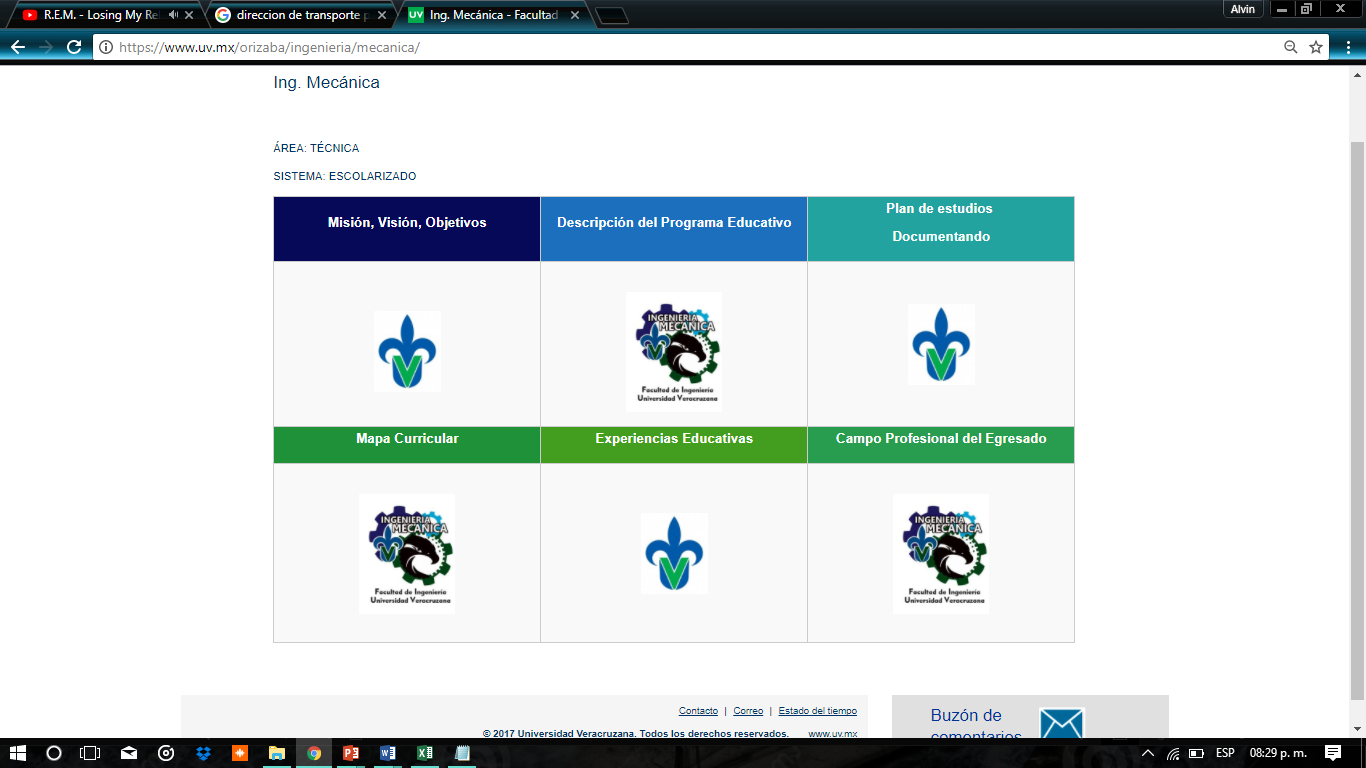 Universidad Veracruzana   Región Córdoba-Orizaba
Informe de Labores 2016-2017
Cursos de Capacitación del Personal Administrativo
Servicio y atención de calidad a usuarios
26-28 de abril de 2017
SIIU-Banner
7 asistentes
Universidad Veracruzana   Región Córdoba-Orizaba
Informe de Labores 2016-2017
Cursos de Capacitación a Personal de Confianza
“Habilidades informáticas para la mejora de los procedimientos administrativos”
Impartido los días: 9, 19, 22, 26,29 y 30 de septiembre de 2016
Duración de 20 horas
Asistió Sra. Nohemí Villanueva Vázquez
Universidad Veracruzana   Región Córdoba-Orizaba
Informe de Labores 2016-2017
Programa Estratégico 10: Sostenibilidad financiera.
Universidad Veracruzana   Región Córdoba-Orizaba
Informe de Labores 2016-2017
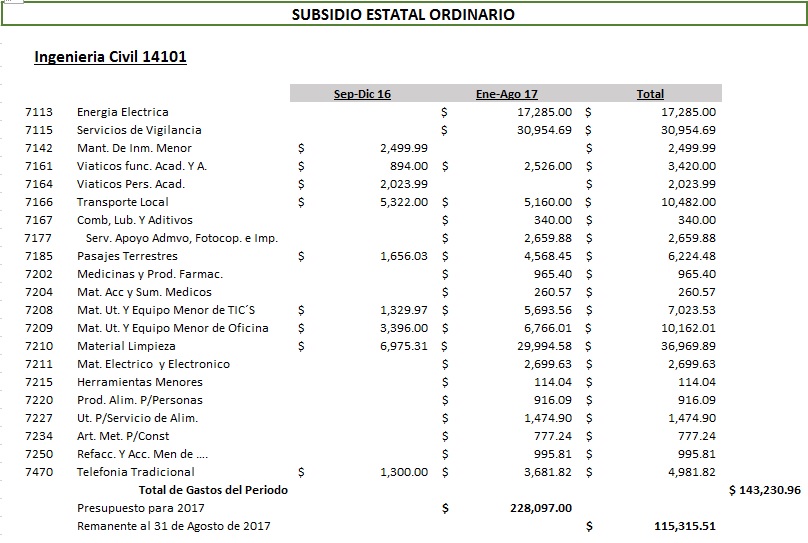 Universidad Veracruzana   Región Córdoba-Orizaba
Informe de Labores 2016-2017
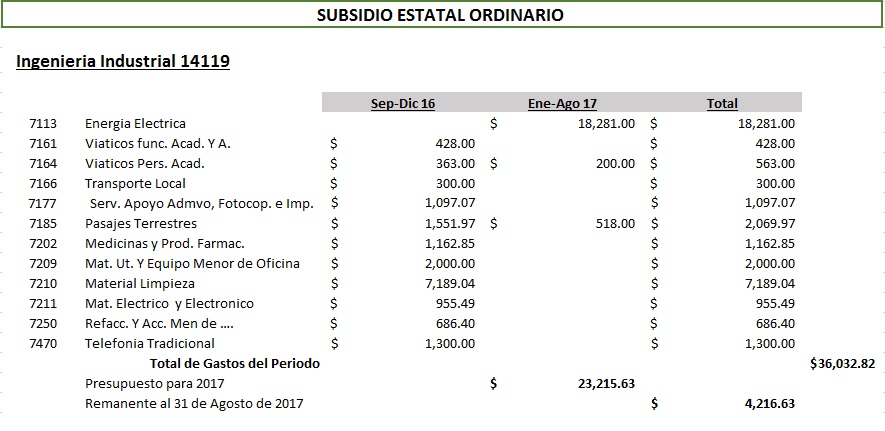 Universidad Veracruzana   Región Córdoba-Orizaba
Informe de Labores 2016-2017
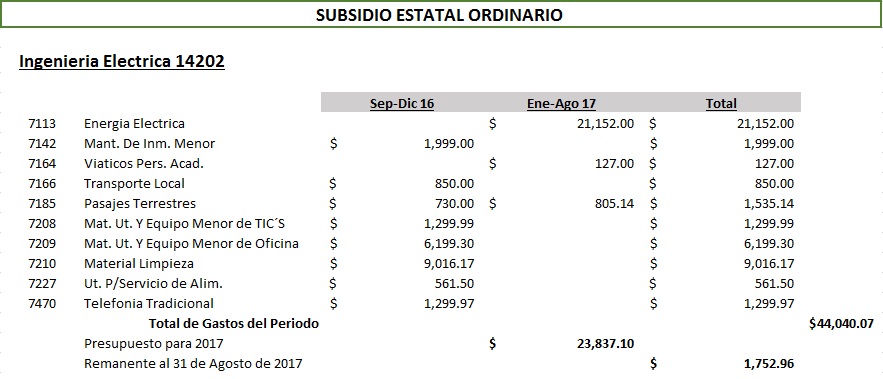 Universidad Veracruzana   Región Córdoba-Orizaba
Informe de Labores 2016-2017
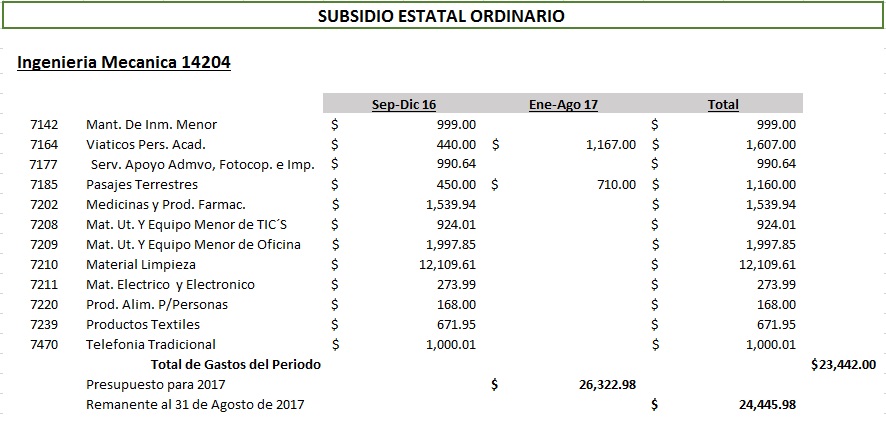 Universidad Veracruzana   Región Córdoba-Orizaba
Informe de Labores 2016-2017
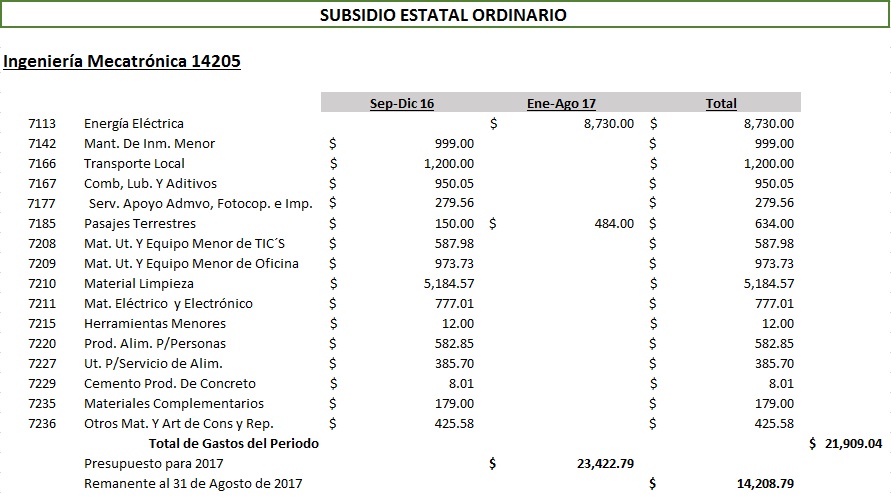 Universidad Veracruzana   Región Córdoba-Orizaba
Informe de Labores 2016-2017
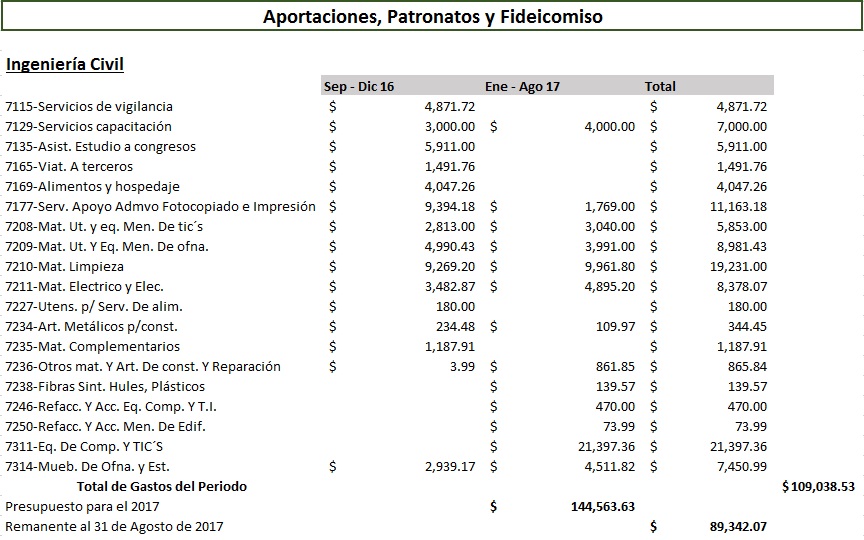 Universidad Veracruzana   Región Córdoba-Orizaba
Informe de Labores 2016-2017
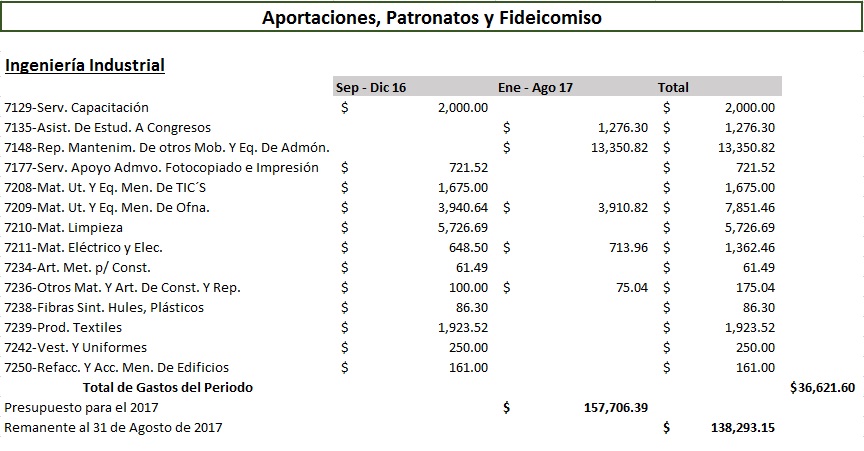 Universidad Veracruzana   Región Córdoba-Orizaba
Informe de Labores 2016-2017
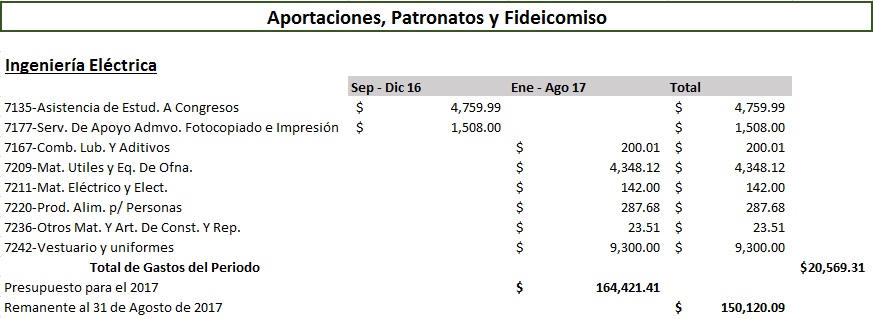 Universidad Veracruzana   Región Córdoba-Orizaba
Informe de Labores 2016-2017
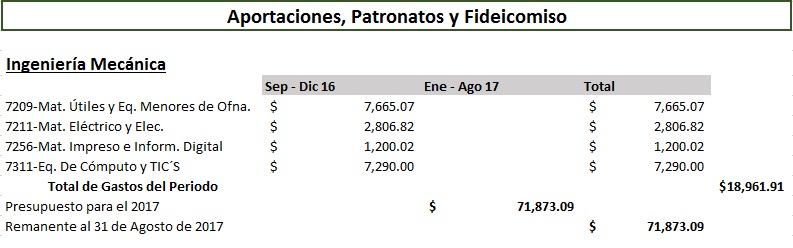 Universidad Veracruzana   Región Córdoba-Orizaba
Informe de Labores 2016-2017
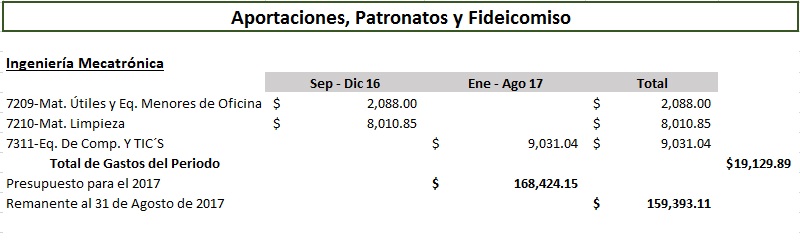 Universidad Veracruzana   Región Córdoba-Orizaba
Informe de Labores 2016-2017
Programa Estratégico 11: Optimización de la infraestructura física y
equipamiento con eficiencia y eficacia.
Universidad Veracruzana   Región Córdoba-Orizaba
Informe de Labores 2016-2017
INFORME DE AVANCE DE CONSTRUCCIÓN DE LA  FACULTAD DE INGENIERÍA EN USBI
Primer Edificio  100%
Nave de  Laboratorios, solo falta instalación eléctrica
Primera Etapa  “Segundo  Edificio” 100%  Termina
Universidad Veracruzana   Región Córdoba-Orizaba
Informe de Labores 2016-2017
Avance de Instalaciones
Antes
Primer edificio
Universidad Veracruzana   Región Córdoba-Orizaba
Informe de Labores 2016-2017
Avance de Instalaciones
Después
Primer edificio
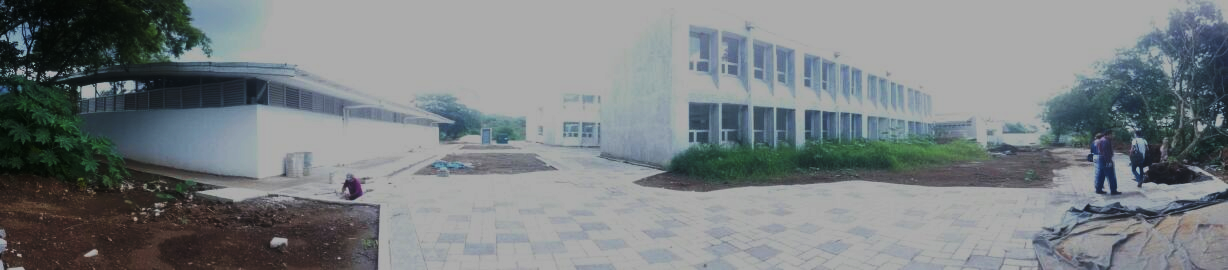 Universidad Veracruzana   Región Córdoba-Orizaba
Informe de Labores 2016-2017
Avance de Instalaciones
Antes
Nave de laboratorios
Universidad Veracruzana   Región Córdoba-Orizaba
Informe de Labores 2016-2017
Avance de Instalaciones
Después
Nave de laboratorios
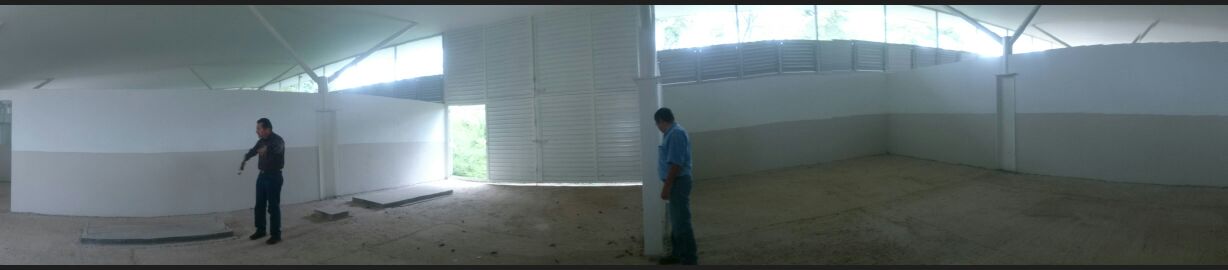 Universidad Veracruzana   Región Córdoba-Orizaba
Informe de Labores 2016-2017
Avance de Instalaciones
Antes
Segundo edificio
Universidad Veracruzana   Región Córdoba-Orizaba
Informe de Labores 2016-2017
Avance de Instalaciones
Después
Segundo Edificio
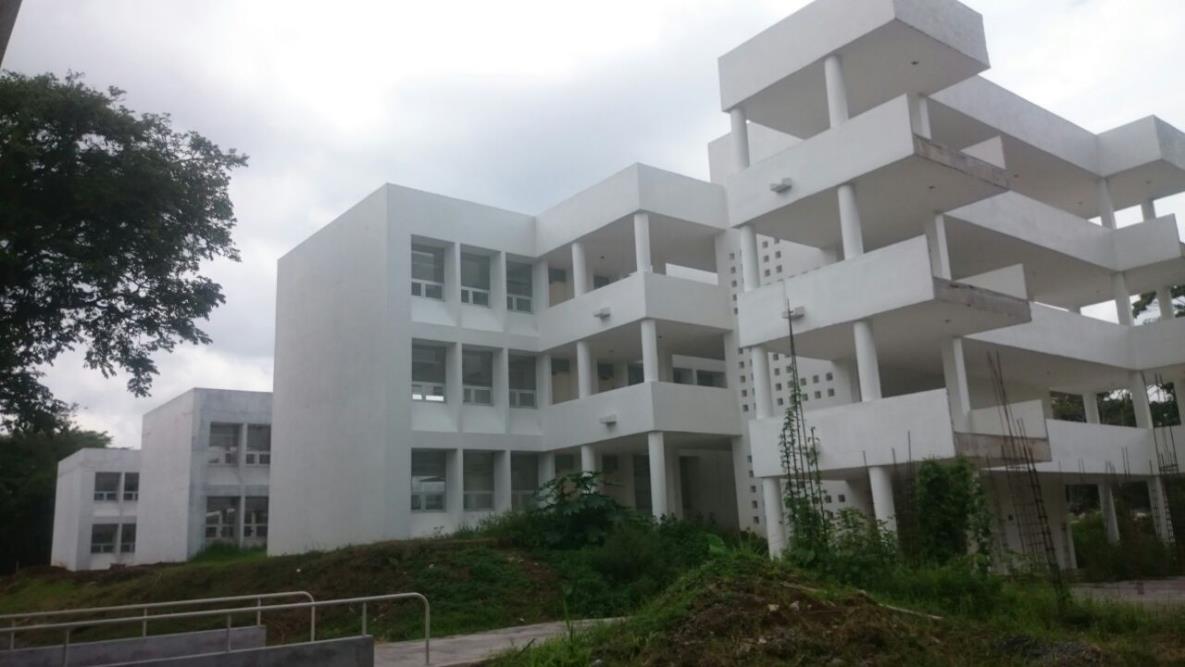 Universidad Veracruzana   Región Córdoba-Orizaba
Informe de Labores 2016-2017
Avance de Instalaciones
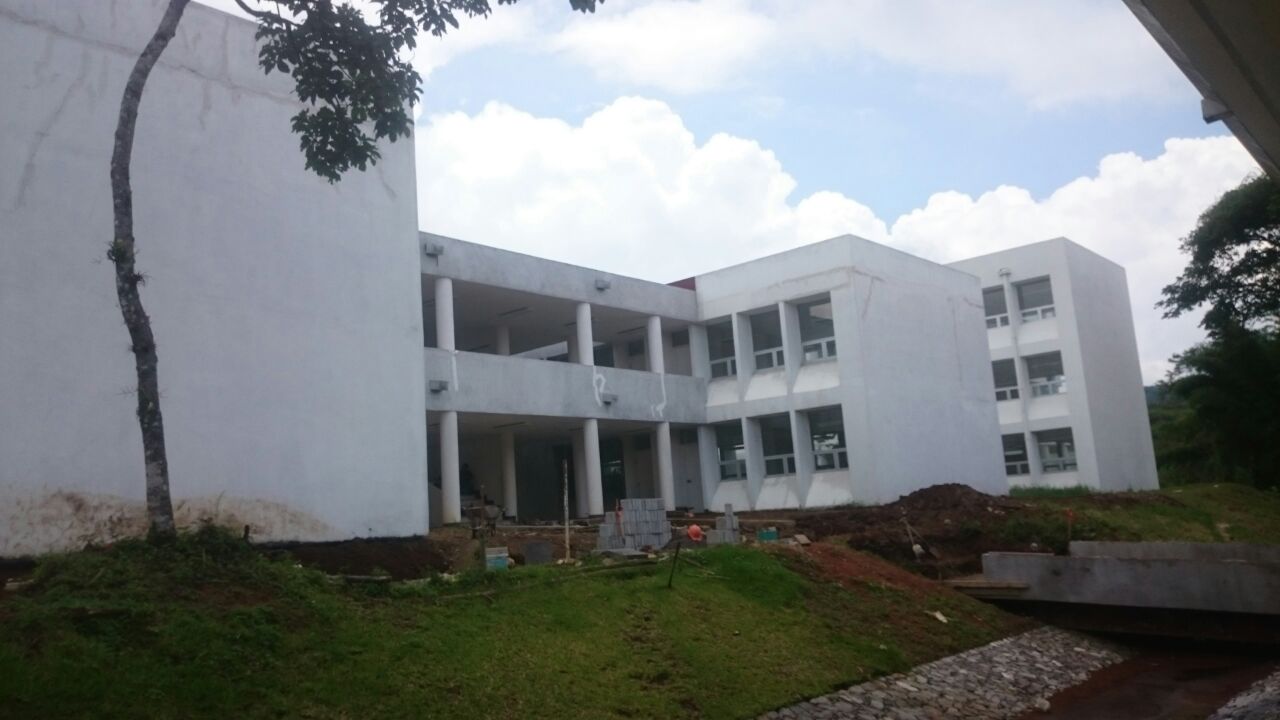 Universidad Veracruzana   Región Córdoba-Orizaba
Informe de Labores 2016-2017
Avance de Instalaciones
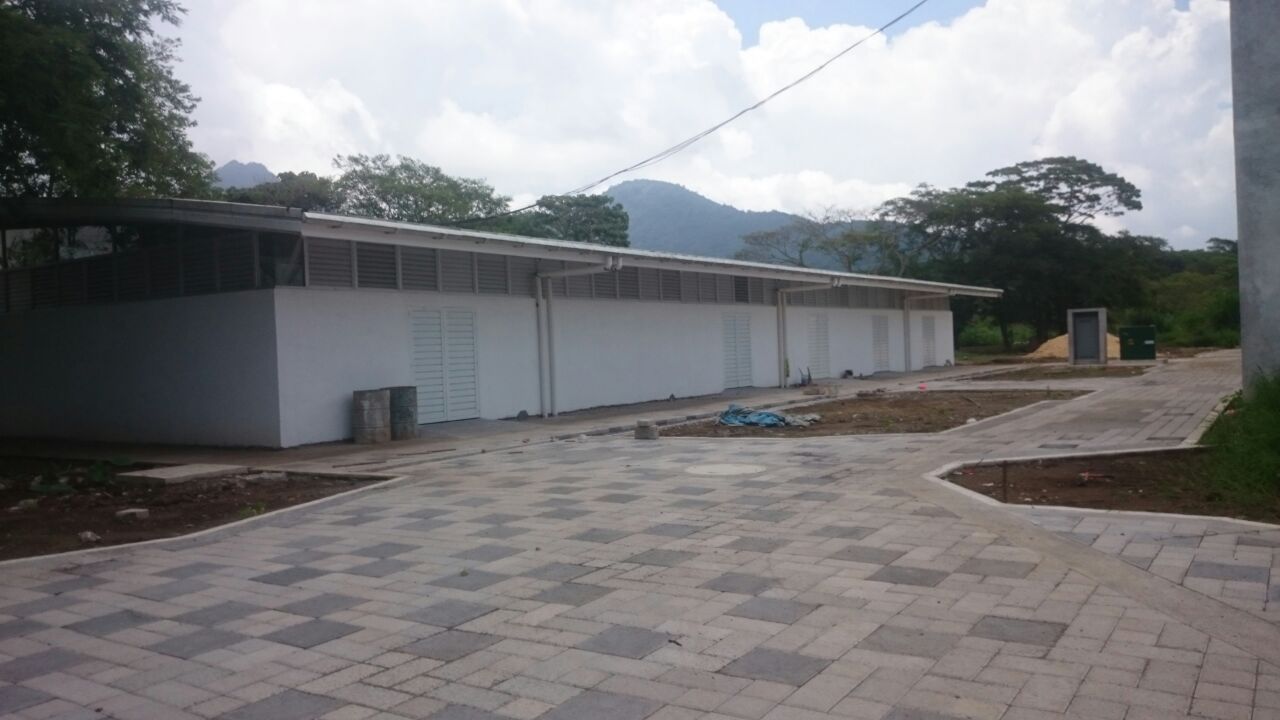 Universidad Veracruzana   Región Córdoba-Orizaba
Informe de Labores 2016-2017
Equipamiento Nuevo
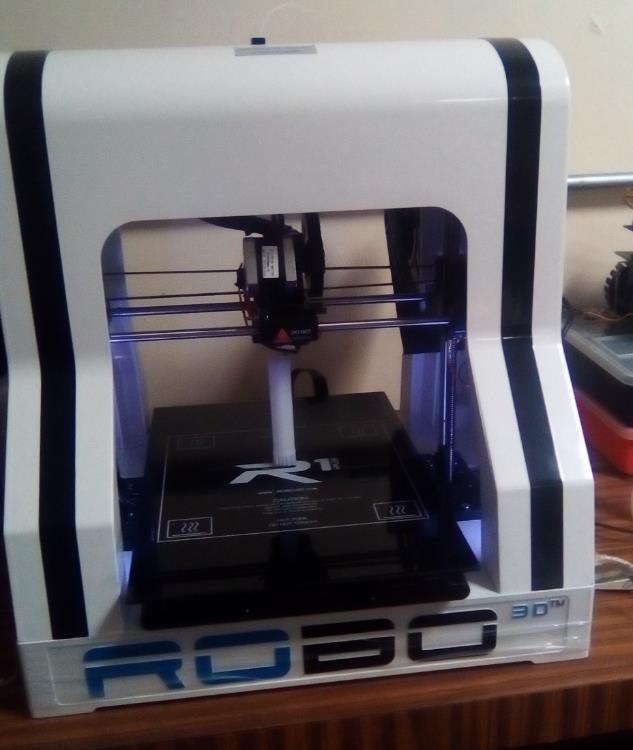 Impresora de solidos 3D
Precisión 0.1 mm
Rapidez 40-100mm/s
Resolución 300 micras 
Tamaño de filamento 1.75 mm
Compatible con Mac y Windows
Universidad Veracruzana   Región Córdoba-Orizaba
Informe de Labores 2016-2017
Equipamiento Nuevo
Kit pieza conjunto de química (kit de experimentos)
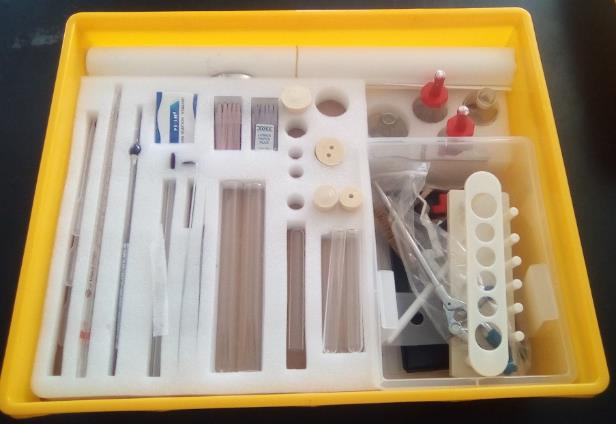 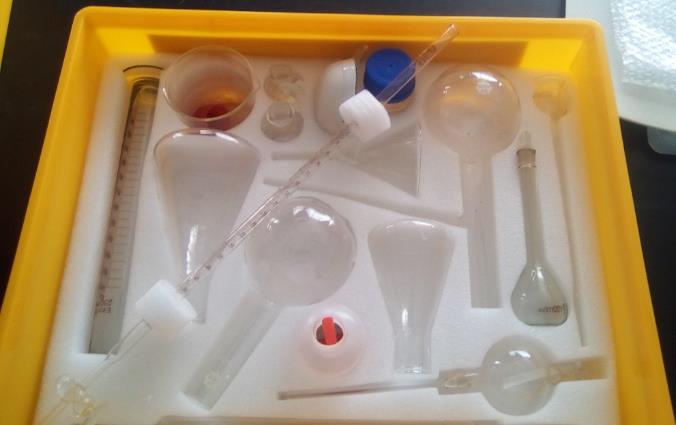 Universidad Veracruzana   Región Córdoba-Orizaba
Informe de Labores 2016-2017
Equipamiento Nuevo
Tacómetro
0.1 rpm, 1 rev, Memoria MIN/MAX/LAST de 6.2x2.3x1.6” peso 5.3 oz. Marca Extech
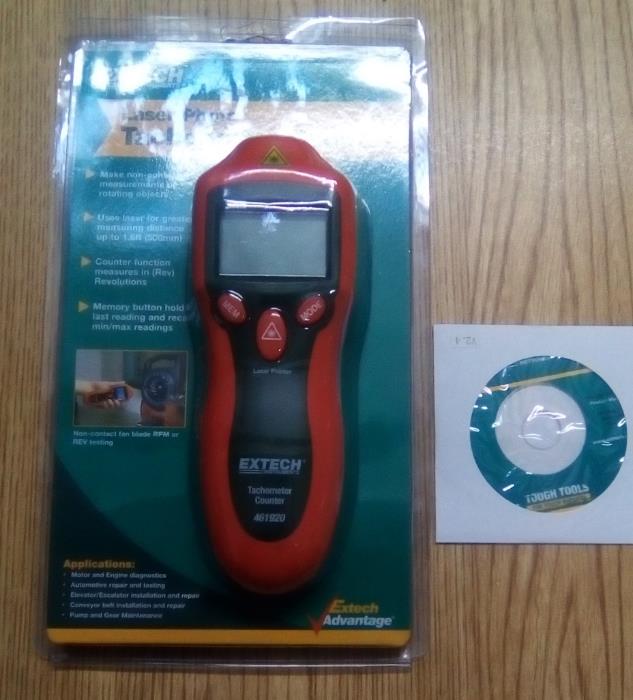 Universidad Veracruzana   Región Córdoba-Orizaba
Informe de Labores 2016-2017
Equipamiento Nuevo
Conjunto de Óptica Marca Nacional
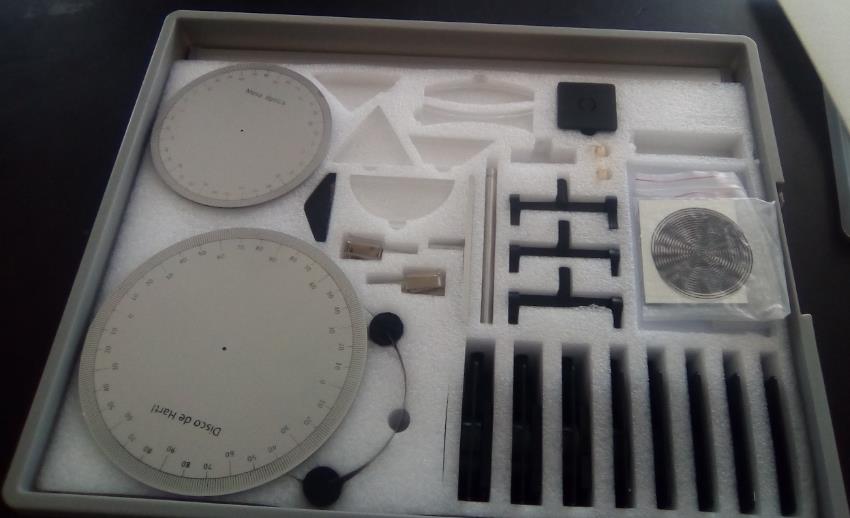 Universidad Veracruzana   Región Córdoba-Orizaba
Informe de Labores 2016-2017
Equipamiento Nuevo
Kit para experimento de electricidad
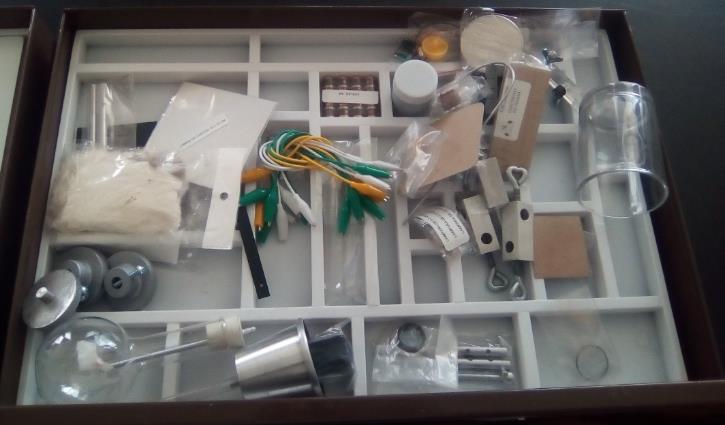 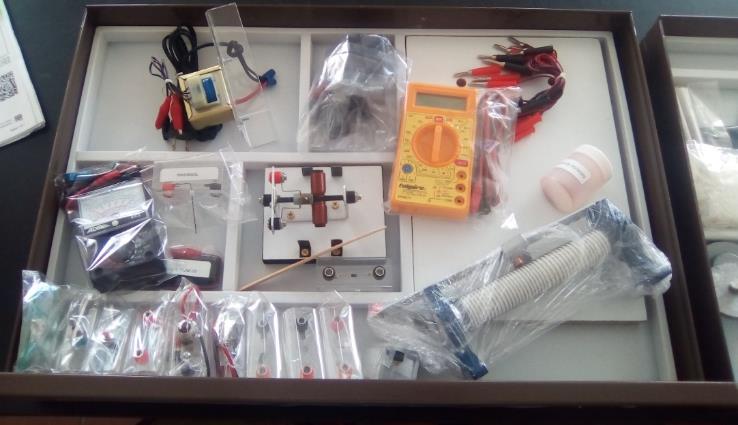 Universidad Veracruzana   Región Córdoba-Orizaba
Informe de Labores 2016-2017
Equipamiento Nuevo
Kit para experimento de mecánica
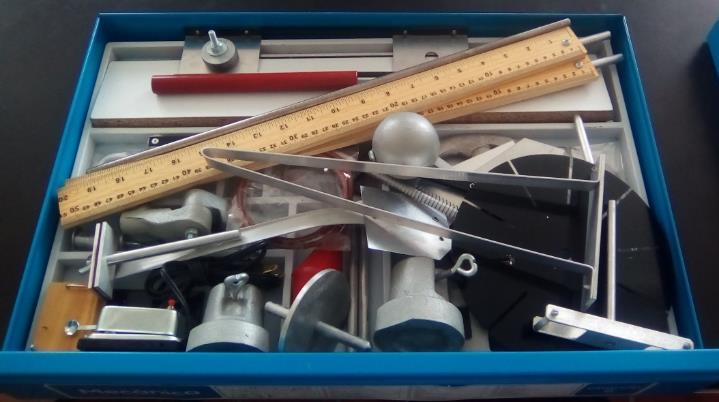 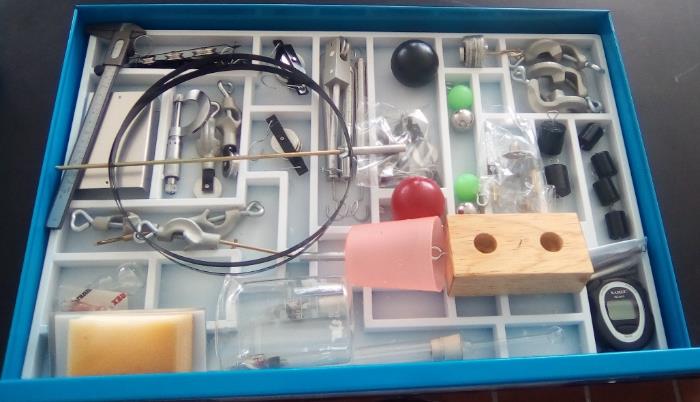 Universidad Veracruzana   Región Córdoba-Orizaba
Informe de Labores 2016-2017
Equipamiento Nuevo
60 Mesas individuales estándar institucional 60x40x72 cm cubierta con aglomerado de 19 mm con recubrimiento, laminado plástico NEVAMAR pegado a base de resina Urea formal-dehido.
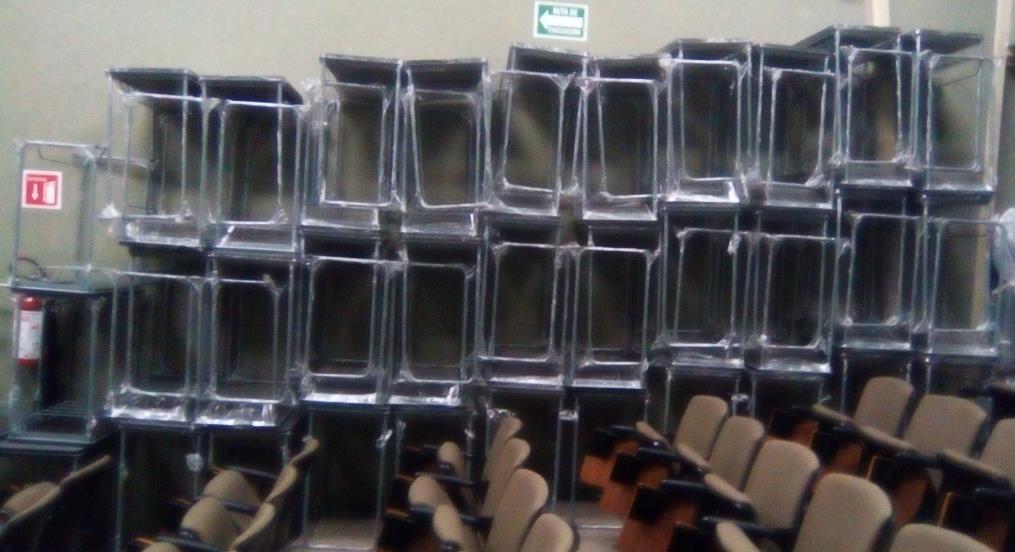 Universidad Veracruzana   Región Córdoba-Orizaba
Informe de Labores 2016-2017
Equipamiento Nuevo
61 Sillas apilables con tapiz estándar institucional. Pieza con estructura de hierro redondo macizo con asiento y respaldo inyectados en plástico polipropileno forrados con tela lavable tipo pliana.
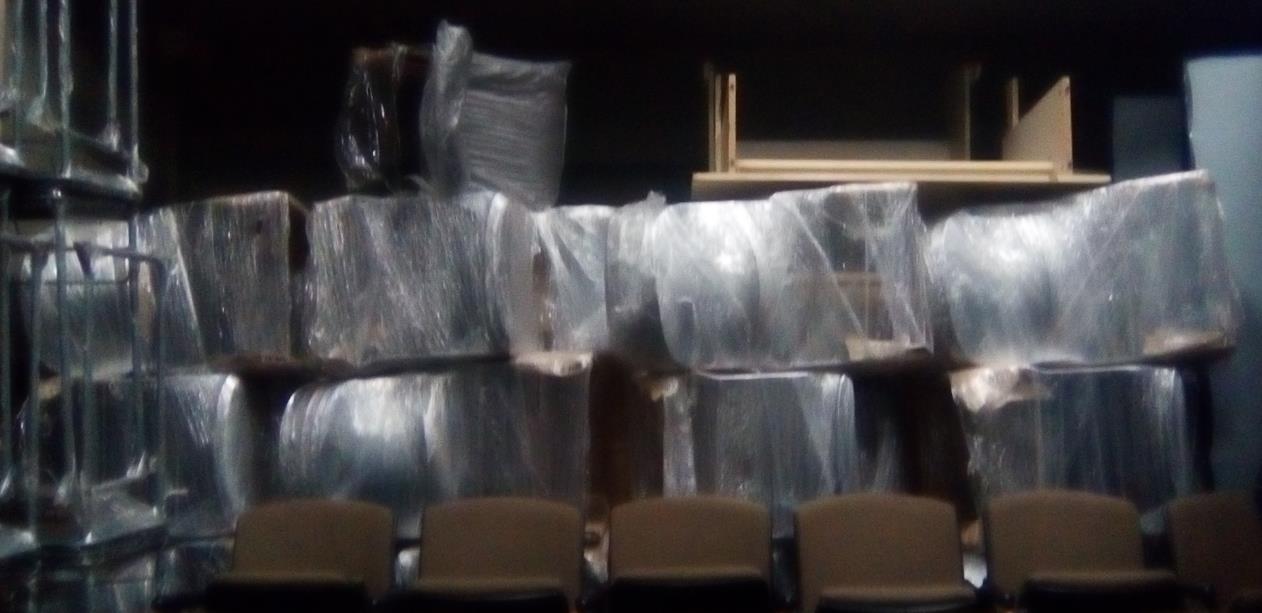 Universidad Veracruzana   Región Córdoba-Orizaba
Informe de Labores 2016-2017
Equipamiento Nuevo
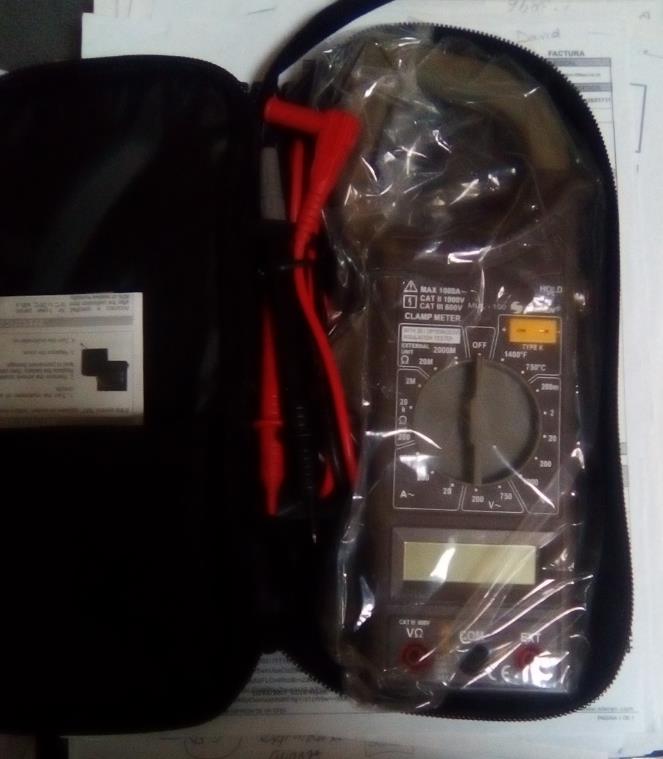 Multímetro digital de gancho
Universidad Veracruzana   Región Córdoba-Orizaba
Informe de Labores 2016-2017
Equipamiento Nuevo
D-Link cámara de vigilancia IP WiFi Cloud Day/Night modo DCS-933L
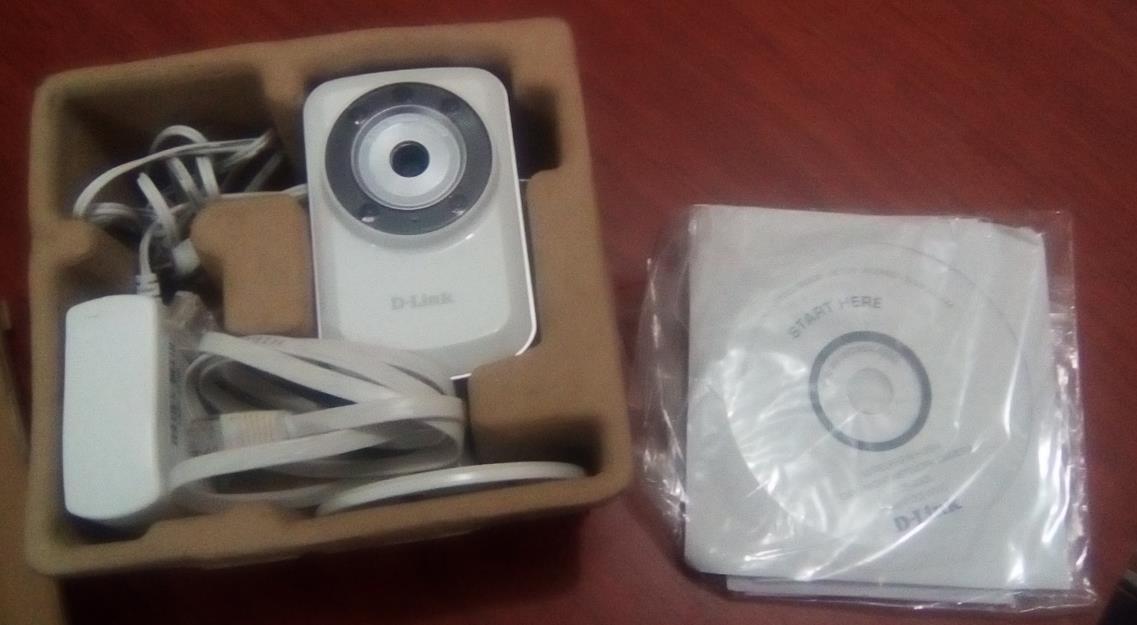 Universidad Veracruzana   Región Córdoba-Orizaba
Informe de Labores 2016-2017
Equipamiento Nuevo
Monitor Led pieza 
Pantalla: Tamaño de la vista diagonal 68.58 cm (67”) área de pantalla preestablecida, capa de pantalla anti reflectante con dureza 3H tecnología de panel de conmutación en el mismo plano. Resolución máxima de 1920x1080 a 60 Hz, relación de contraste 1000:1, brillo 300CD/M2  Marca DELL
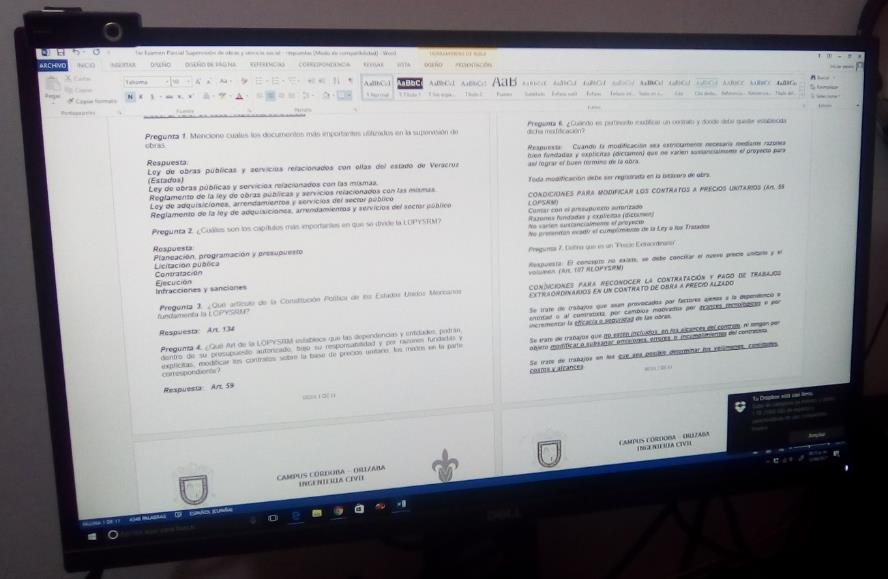 Universidad Veracruzana   Región Córdoba-Orizaba
Informe de Labores 2016-2017
Equipamiento Nuevo
Computadora portátil especial procesador intere core, memoria 16 Gb, teclado retro iluminado, disco duro SATA Windows 10 home, marca DELL
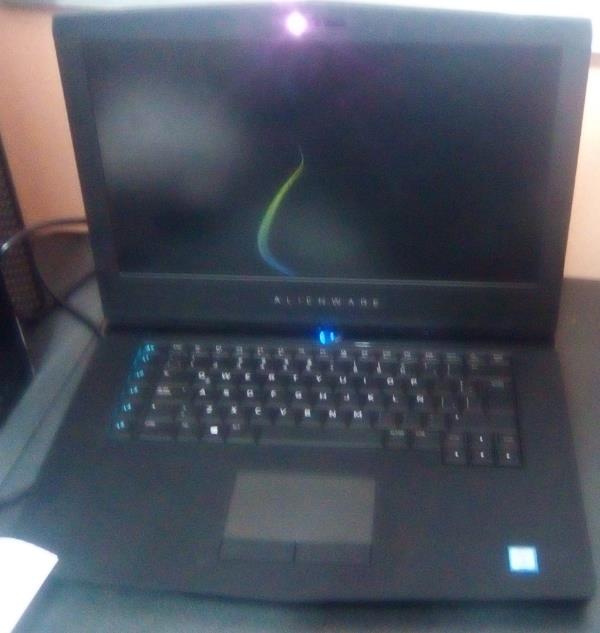 Universidad Veracruzana   Región Córdoba-Orizaba
Informe de Labores 2016-2017
Equipamiento Nuevo
No break marca Tripp-Lite UPS interactivo 9000 VA LCD, 475 W con pantalla LCD y Puerto USB
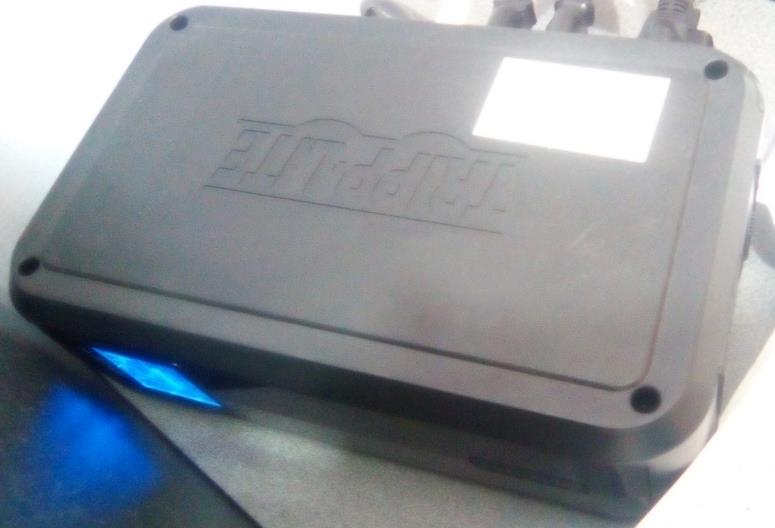 Universidad Veracruzana   Región Córdoba-Orizaba
Informe de Labores 2016-2017
Equipamiento Nuevo
Multifuncional inyección de tinta. Tecnología de impresión punto variables, impresión a 4 colores, gota 3 pico litros, velocidad de impresión 33 ppm negro y 15 ppm color.  Marca EPSON
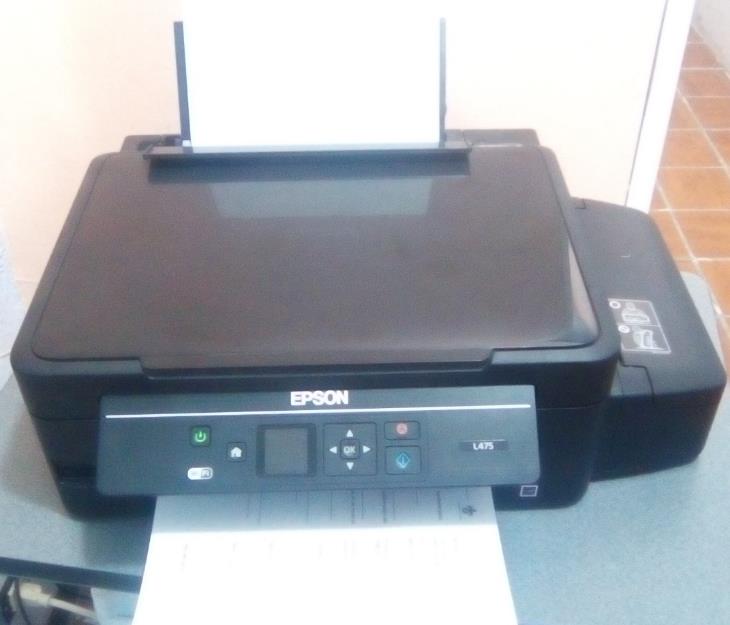 Universidad Veracruzana   Región Córdoba-Orizaba
Informe de Labores 2016-2017
Equipamiento Nuevo
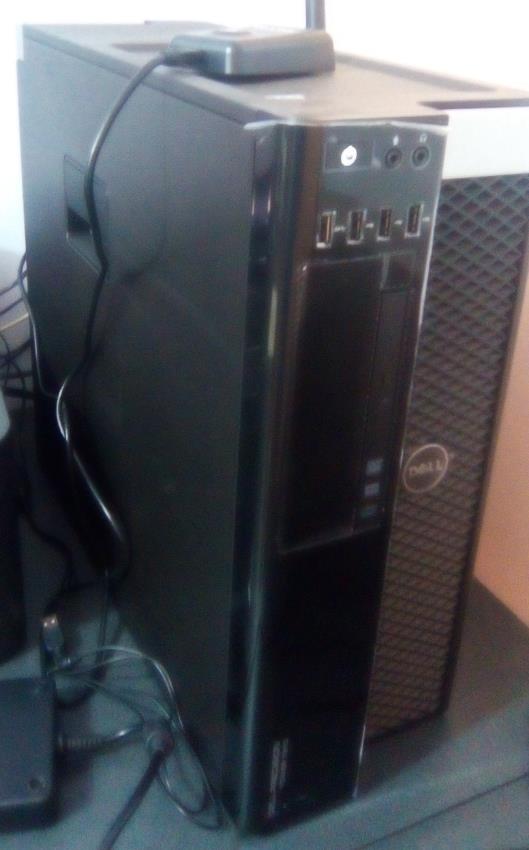 Workstation de escritorio procesador Intel xeon E5-2620, memoria 16 gb, disco duro sata de 1 TB, teclado multimedia de negocios usb (Qwerty), muse laser USB de 6 botones, Windows 10 pro-64 bits, marca DELL
Universidad Veracruzana   Región Córdoba-Orizaba
Informe de Labores 2016-2017
Equipamiento Nuevo
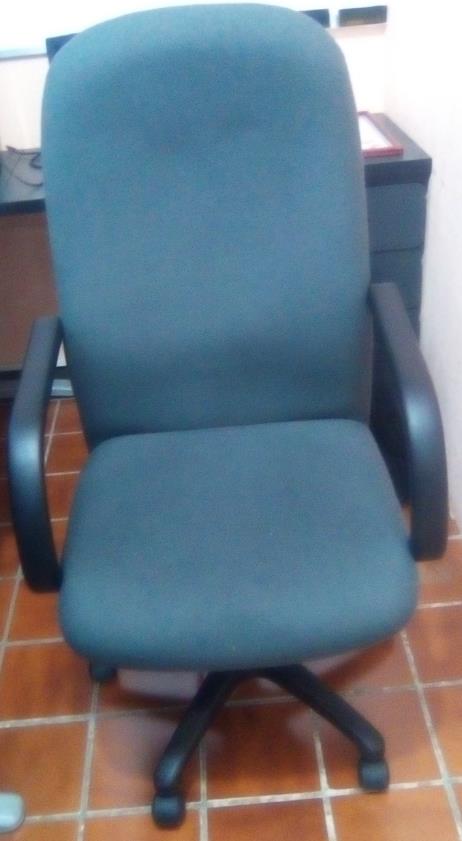 Sillón ejecutivo de lujo respaldo alto, elevación neumática base-estrella de 5 puntas en nylon reforzado y cinturón de acero, cuerpo del asiento de madera de una sola pieza tapizada el tela color gris Oxford, marca SIME
Universidad Veracruzana   Región Córdoba-Orizaba
Informe de Labores 2016-2017
Equipamiento Nuevo
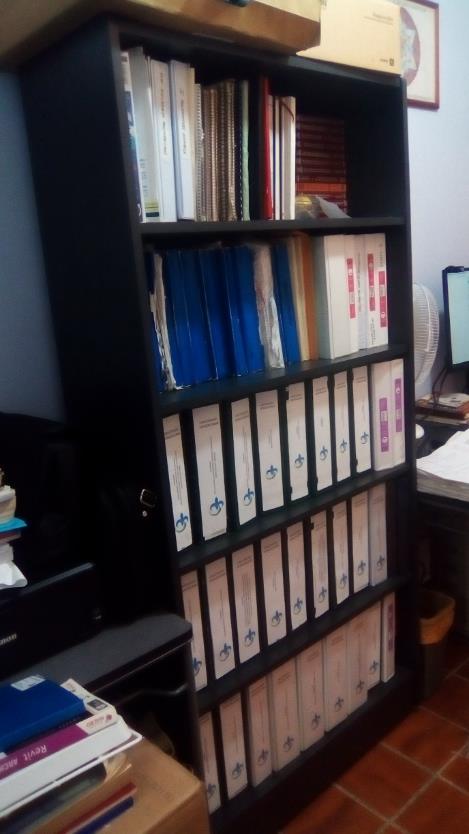 Librero de 5 entrepaños color gris, dimensiones 1.80x0.84x0.25 mts, fabricado con madera, melamina termo fusionada de 19 mm, gorro y 4 entrepaños, respaldo en melamina de 16 mm. Marca GID
Universidad Veracruzana   Región Córdoba-Orizaba
Informe de Labores 2016-2017
Equipamiento Nuevo
Conjunto ejecutivo rectangular, cubierta fabricada en mdf melaminico de 28 mm,  consta de escritorio rectangular de 1.60x0.60x0.75 mts, con soporte metálico tipo troquelado con pasa cables ocultos. Terminado con pintura de polvo electrostática, color gris Oxford. Lateral de 1.00x0.50x0.75 mts un pedestal de 3 gavetas fabricado en panelart, 2 gavetas sencillas y otra tipo archivero, con chapa general.
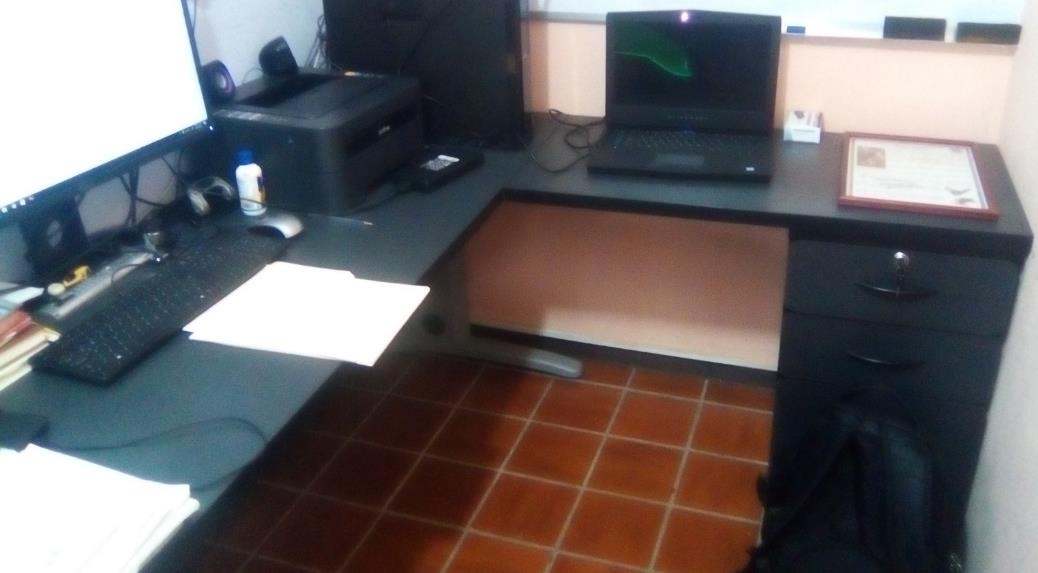 Universidad Veracruzana   Región Córdoba-Orizaba
Informe de Labores 2016-2017
Equipamiento Nuevo
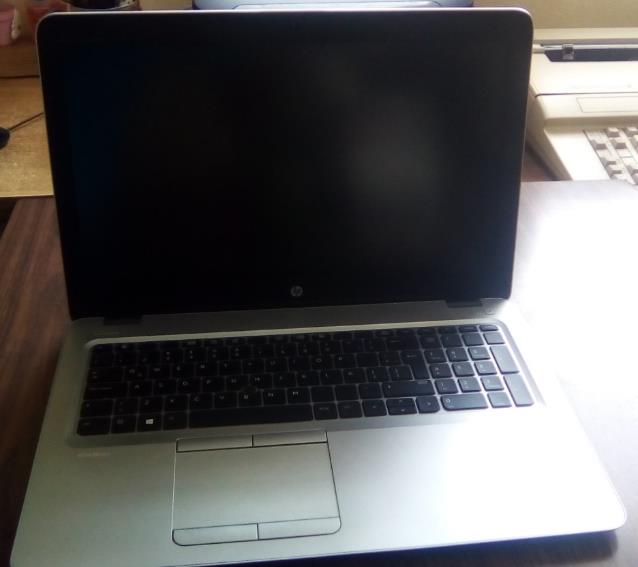 Computadora portátil marca HP modelo EliteBook 755 sistema operativo Windows 10 profesional 64 bits, procesador AMD pro A12, Disco Duro SATA de 500 GB , unidad de DVD externa, lector de tarjetas multimedia, cámara web HD 720 P
Universidad Veracruzana   Región Córdoba-Orizaba
Informe de Labores 2016-2017
Equipamiento Nuevo
2 Sillas secretarial ergonómica sin brazos pieza asiento de madera contrachapeada y moldeada anatómicamente a base de presión para formas una capa de 12 mm, pistón neumático para ajuste de altura base reforzada de 24” de diámetro con rodajas de 50 mm, acojinamiento basado en espuma de poliuretano inyectado en asiento y respaldo de 50 kg, de densidad tapiz tela 100% acrílica en color gris Oxford marca SIME
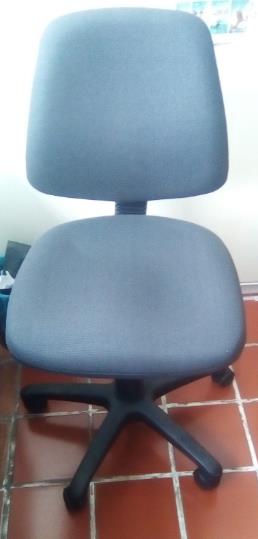 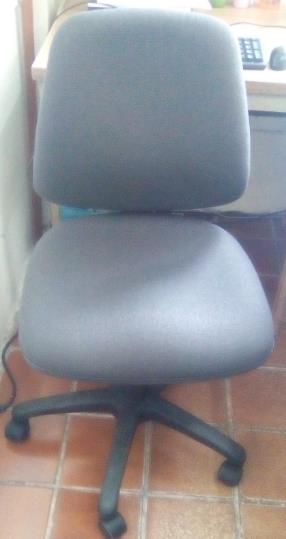 Universidad Veracruzana   Región Córdoba-Orizaba
Informe de Labores 2016-2017
Equipamiento Nuevo
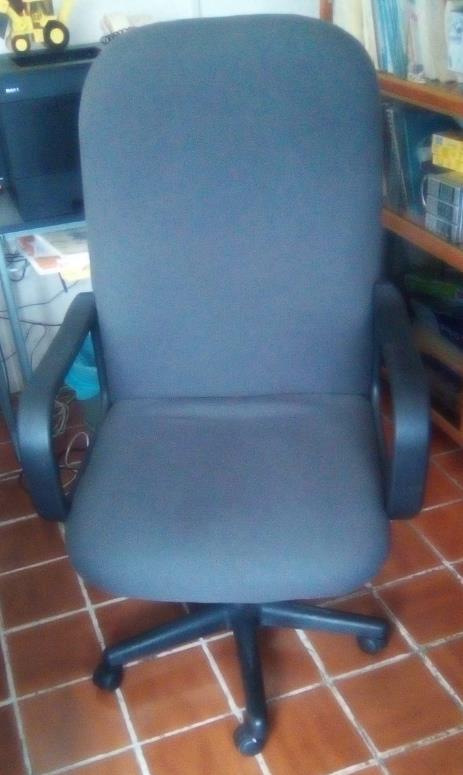 Sillón ejecutivo de lujo respaldo alto, elevación neumática base-estrella de 5 puntas en nylon reforzado y cinturón de acero, cuerpo del asiento de madera de una sola pieza tapizada el tela color gris Oxford, marca CAMOSA
Universidad Veracruzana   Región Córdoba-Orizaba
Informe de Labores 2016-2017
Equipamiento Nuevo
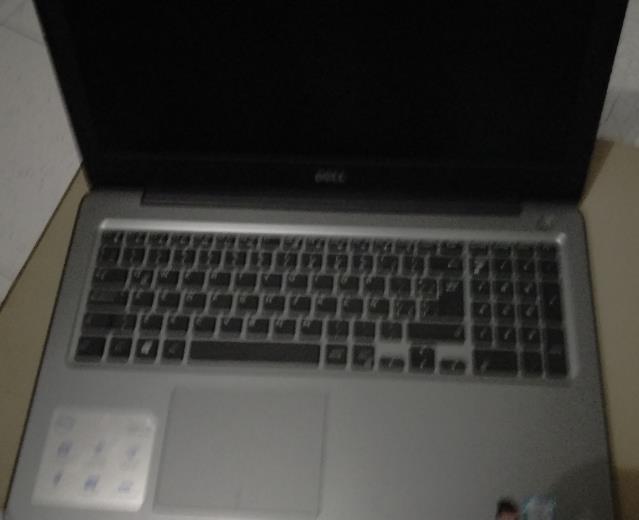 Computadora portátil especial marca Dell Inspiron procesador Intel c17 memoria RAM 16 gb disco duro 2 TB SATA Windows 10 home 64 bits, unidad óptica DVD+R/RW, pantalla led de 15.6”
¡GRACIAS POR SU ATENCIÓN!